Green wordsSpeed Sounds Set 1.3
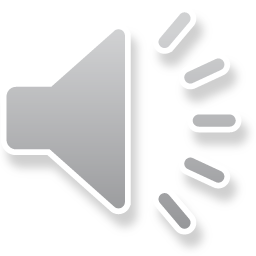 bin
1.3
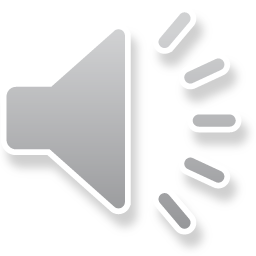 cat
1.3
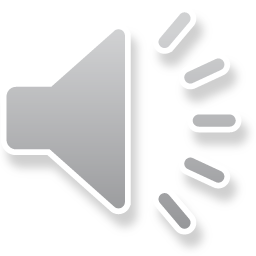 cot
1.3
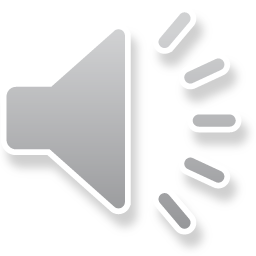 can
1.3
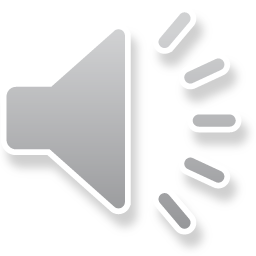 kit
1.3
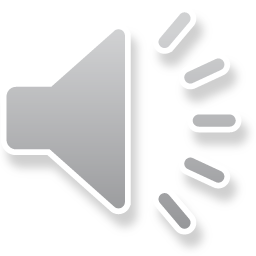 mud
1.3
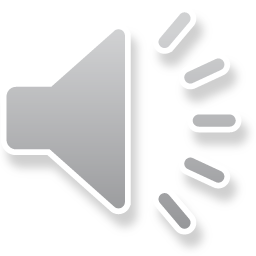 up
1.3
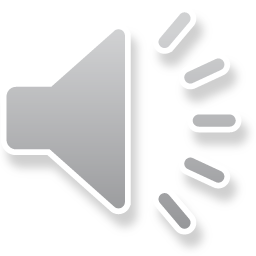 cup
1.3
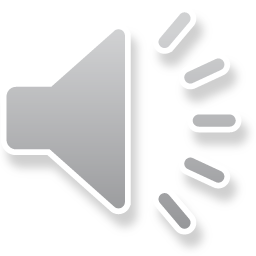 bad
1.3
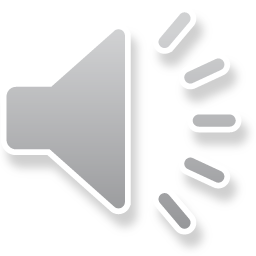 back
1.3
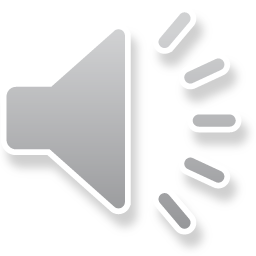 kick
1.3
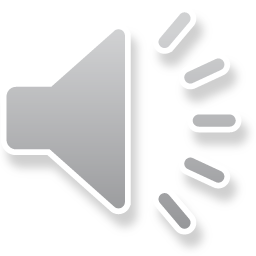 lock
1.3
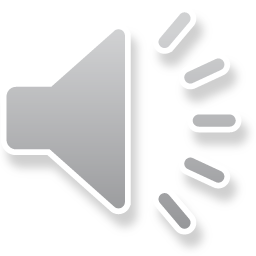 bad
mud
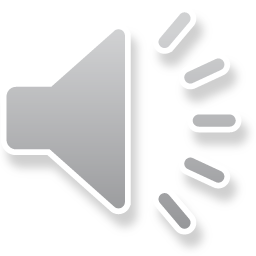 up
cot
cat
bin
can
kit
back
kick
cup
lock
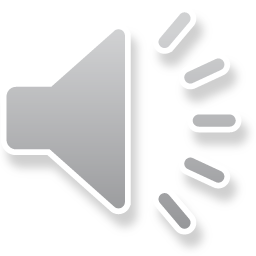